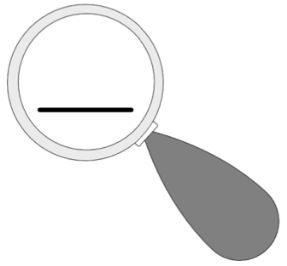 Zahl unter der Lupe bis 100
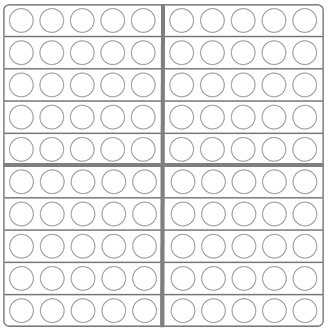 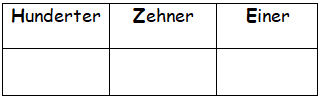 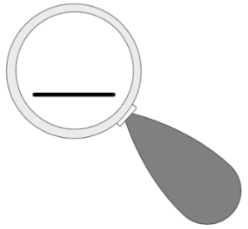 +
= 100
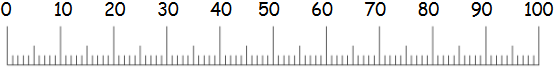 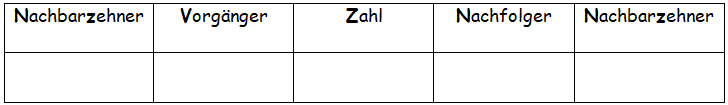 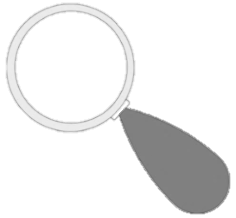 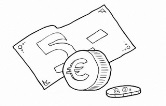 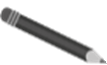